Как слепить белого медведя.
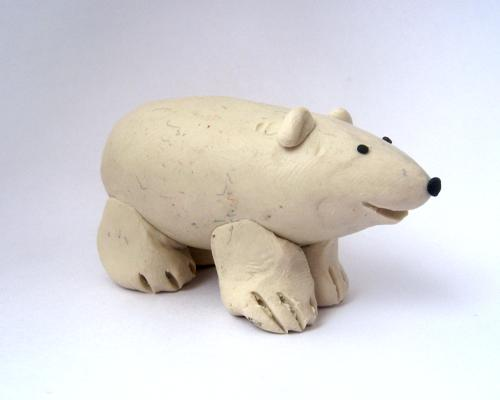 Для белого медведя понадобится брусок белого пластилина. Для глазок и носика приготовим чуть-чуть черного.
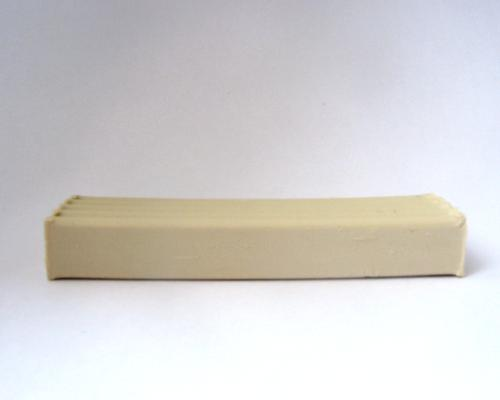 Отрезаем от бруска одну треть.
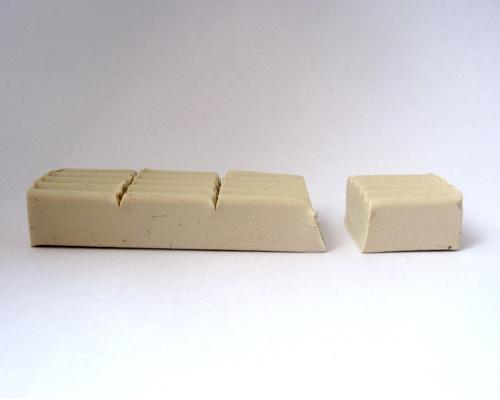 От этой трети отрезаем еще чуть-чуть (чтобы хватило на уши и хвост), остальной кусок делим на четыре части
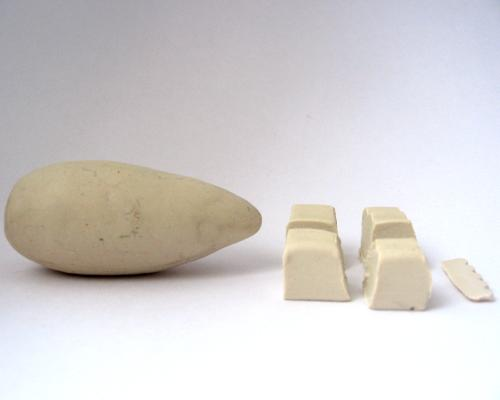 Скатываем толстые колбаски-лапки и три маленьких шарика: для ушек и хвоста
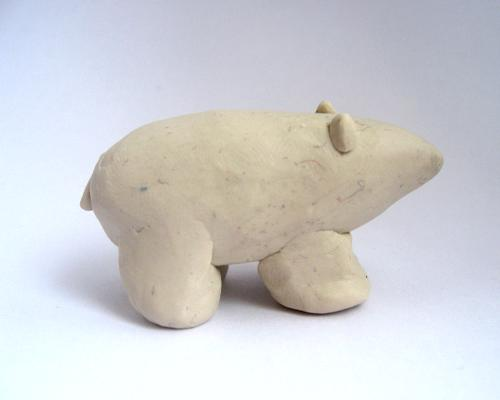 Собираем. Надрезаем ротик, лапки, делаем глазки – наш мишка готов.
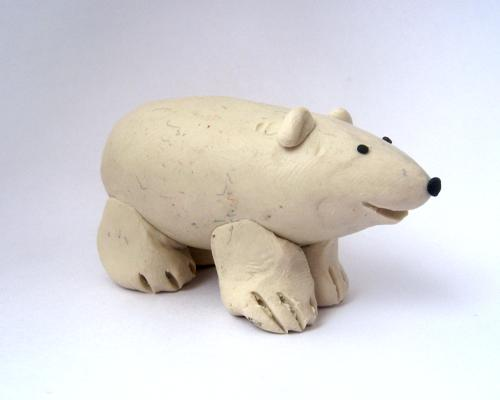